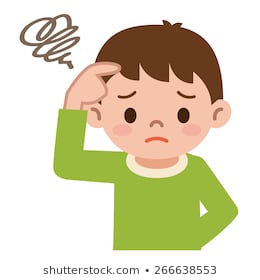 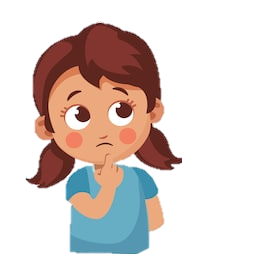 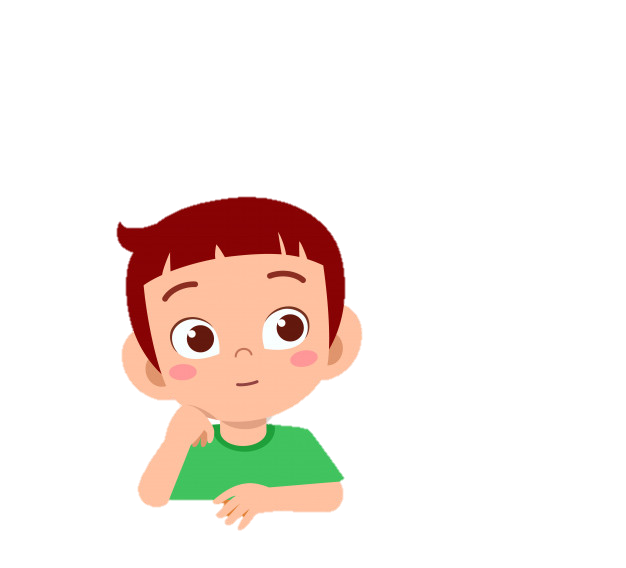 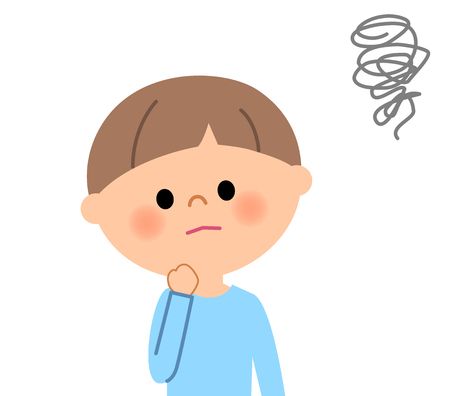 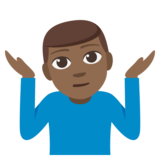 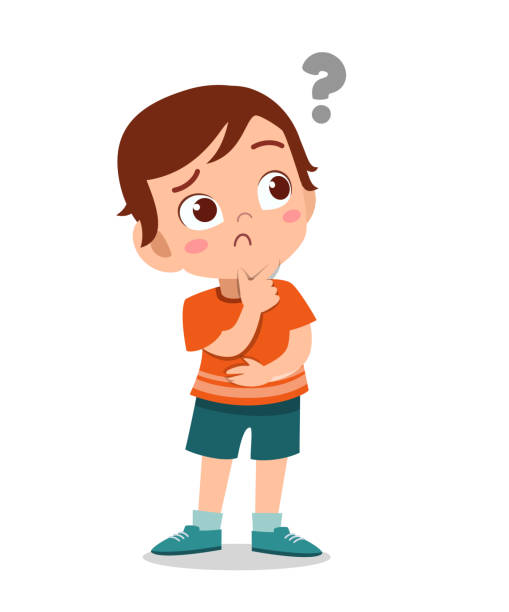 ¿Porque no puedo ir a la escuela?
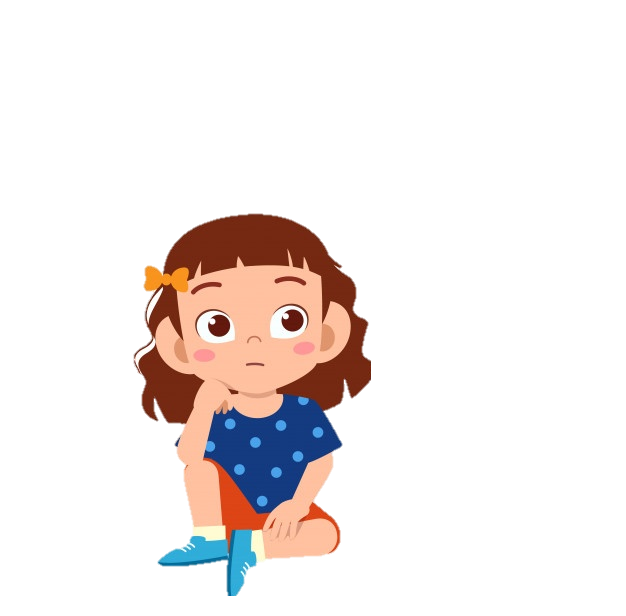 Creado por Abbi Kruse & The Playing Field
Ilustrado por Reach Dane
Madison, WI
La mayoría de los días, voy a la escuela.
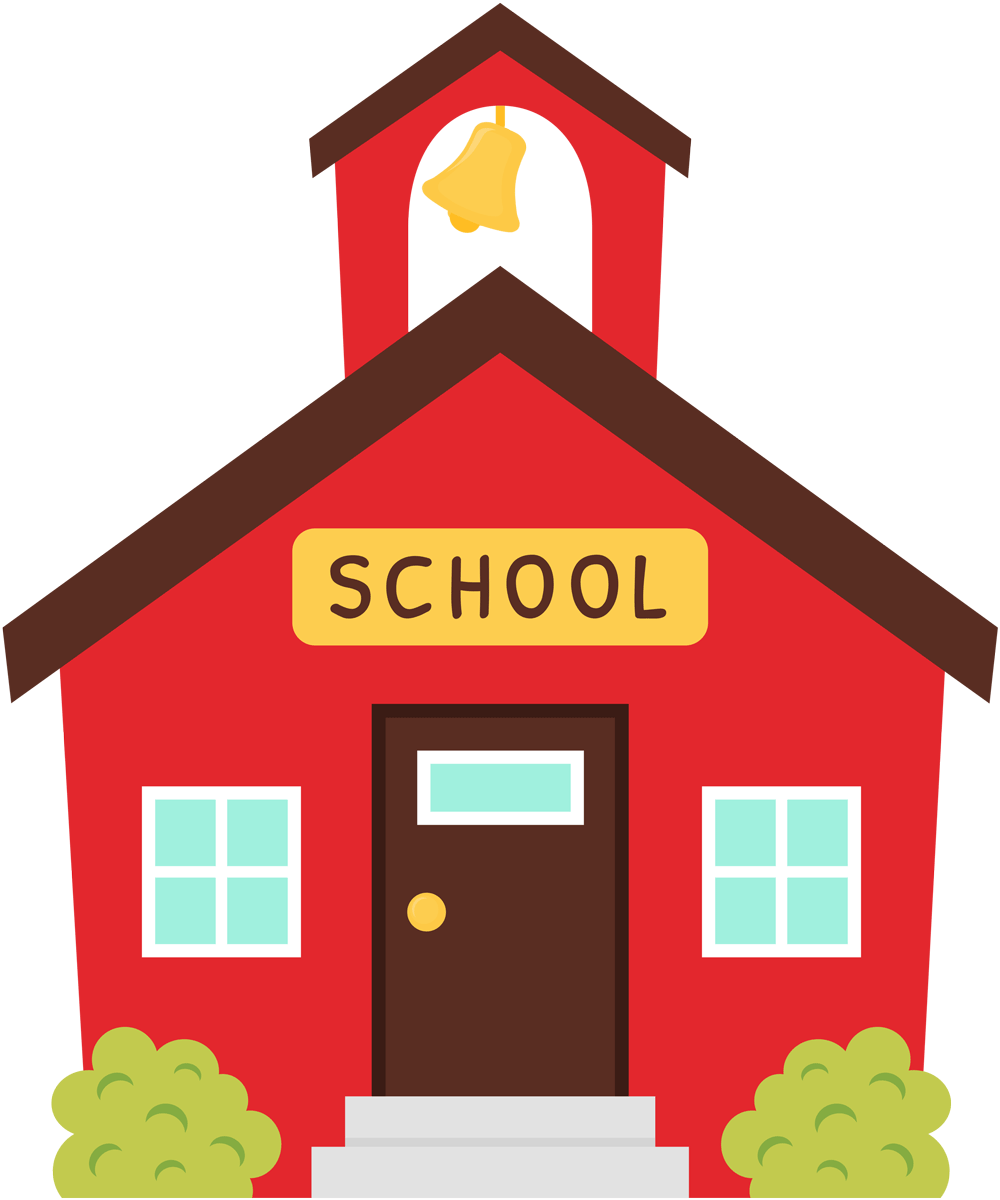 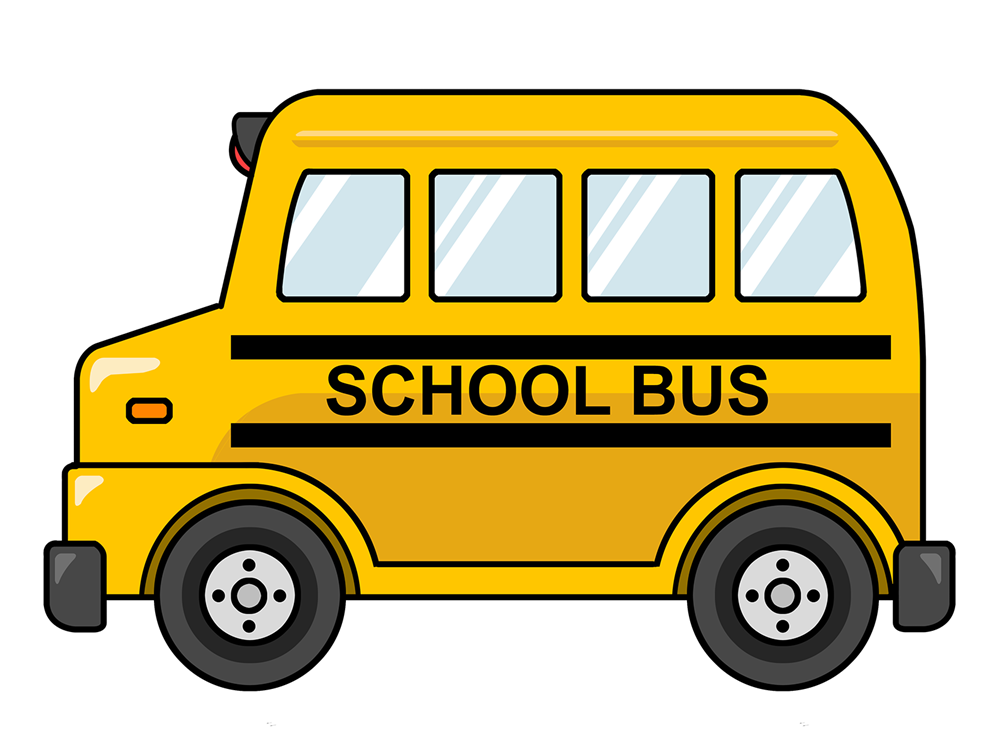 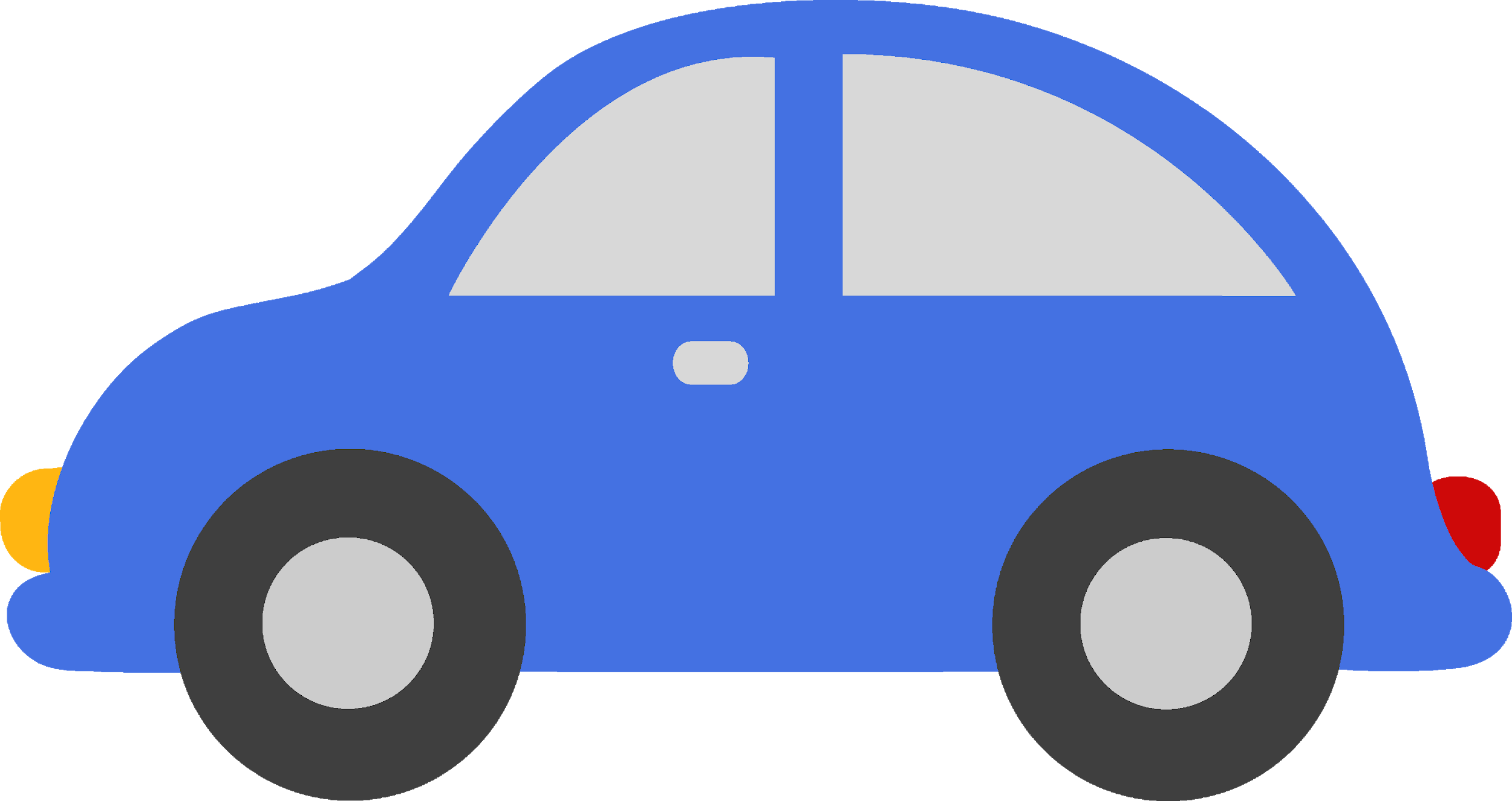 Me gusta jugar con mis amigos y amigas.
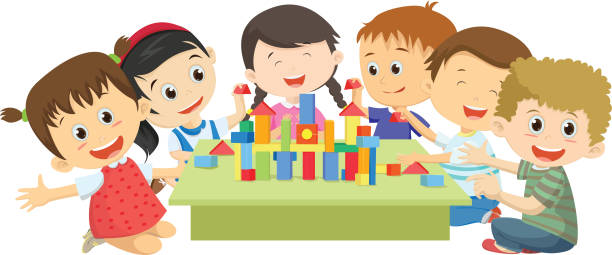 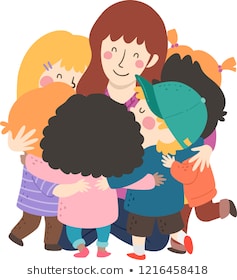 ¡Mis maestras y maestros me quieren mucho también!
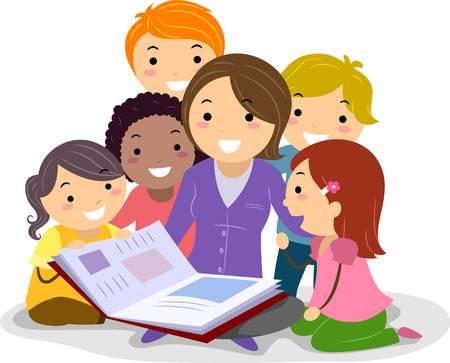 [Speaker Notes: ¡Mis maestras y maestros me quieren mucho también!]
No puedo ir a la escuela por ahora.
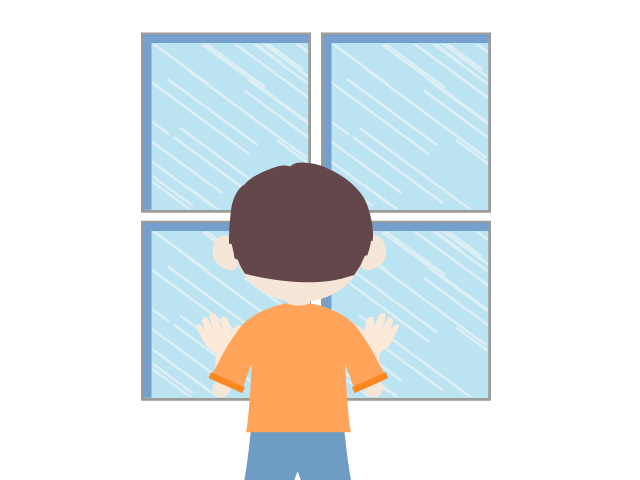 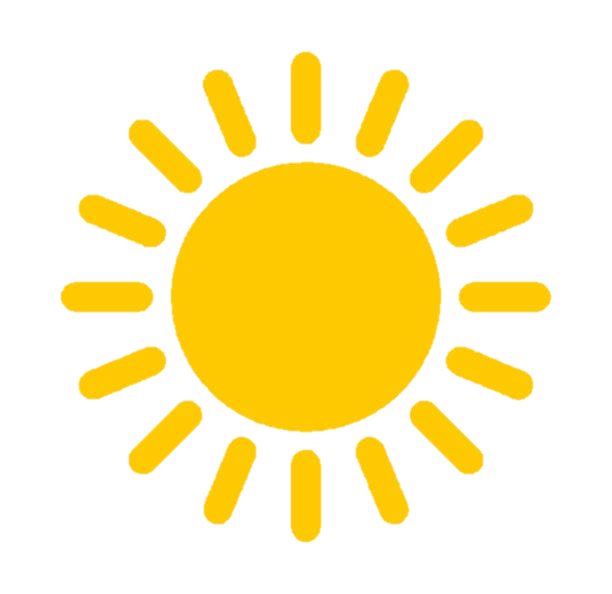 En la escuela, hay muchos otros niños.
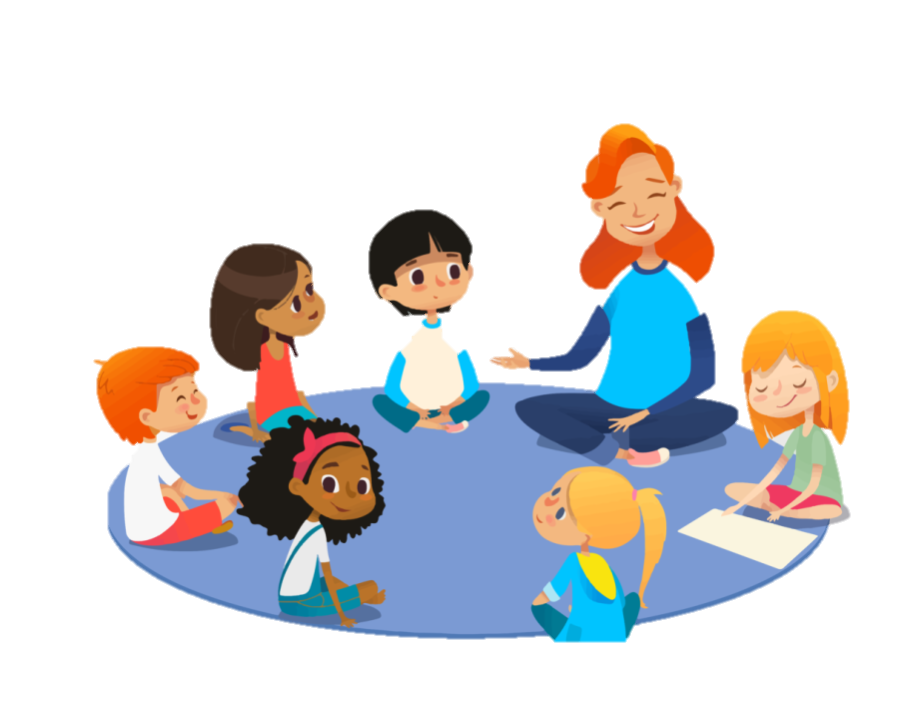 Cuando muchos niños están juntos, a veces ellos comparten sus estornudos y tosen cerca unos de otros.
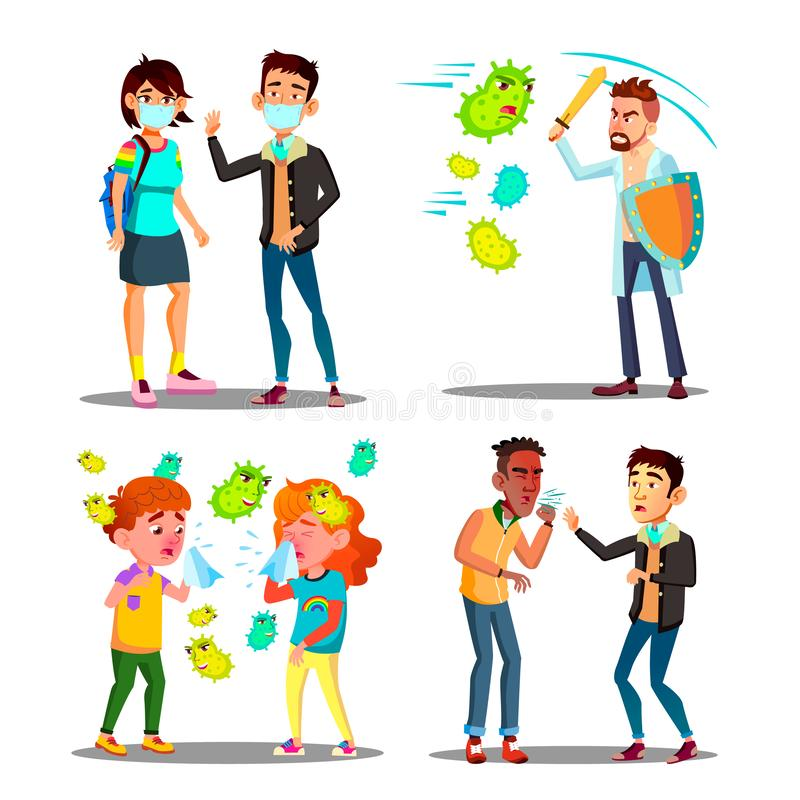 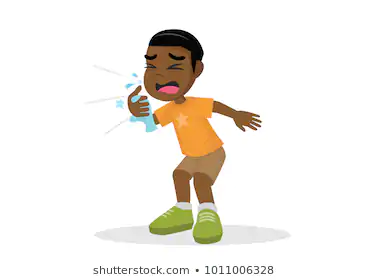 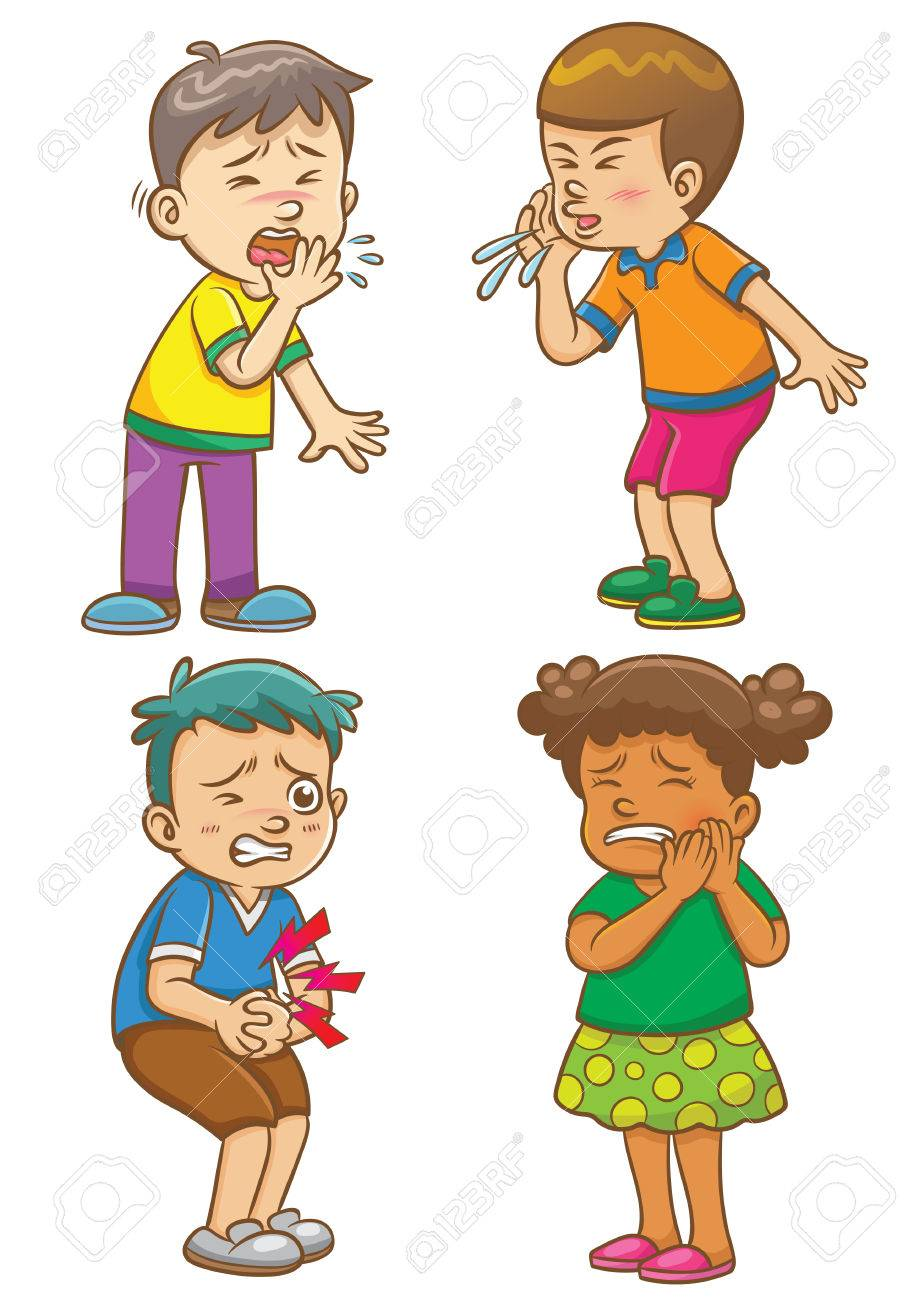 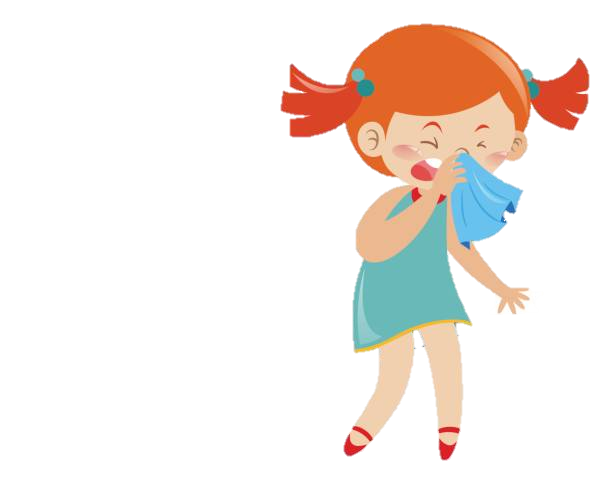 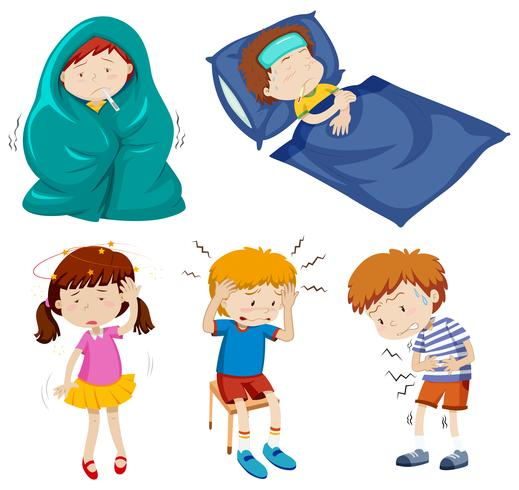 Compartir estornudos y tos nos puede hacer que nos enfermemos.
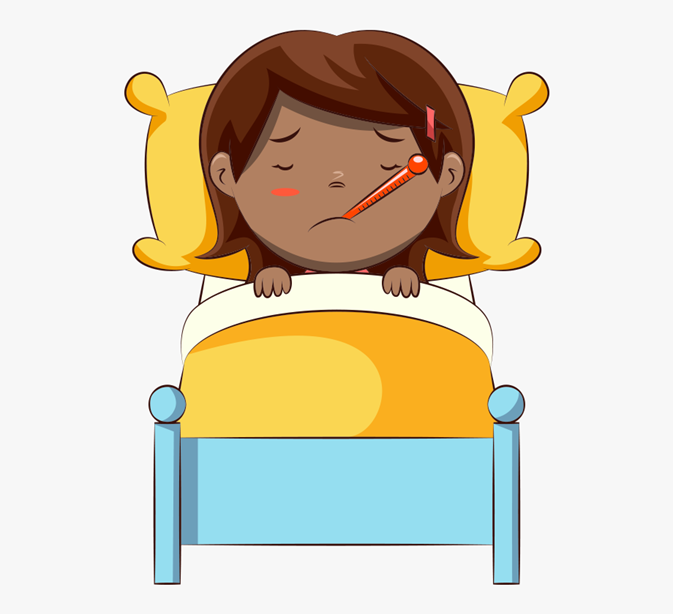 Me voy a quedar en casa hasta que todos mis amigos y maestras/maestros estén sanos.
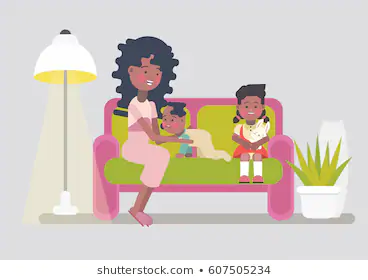 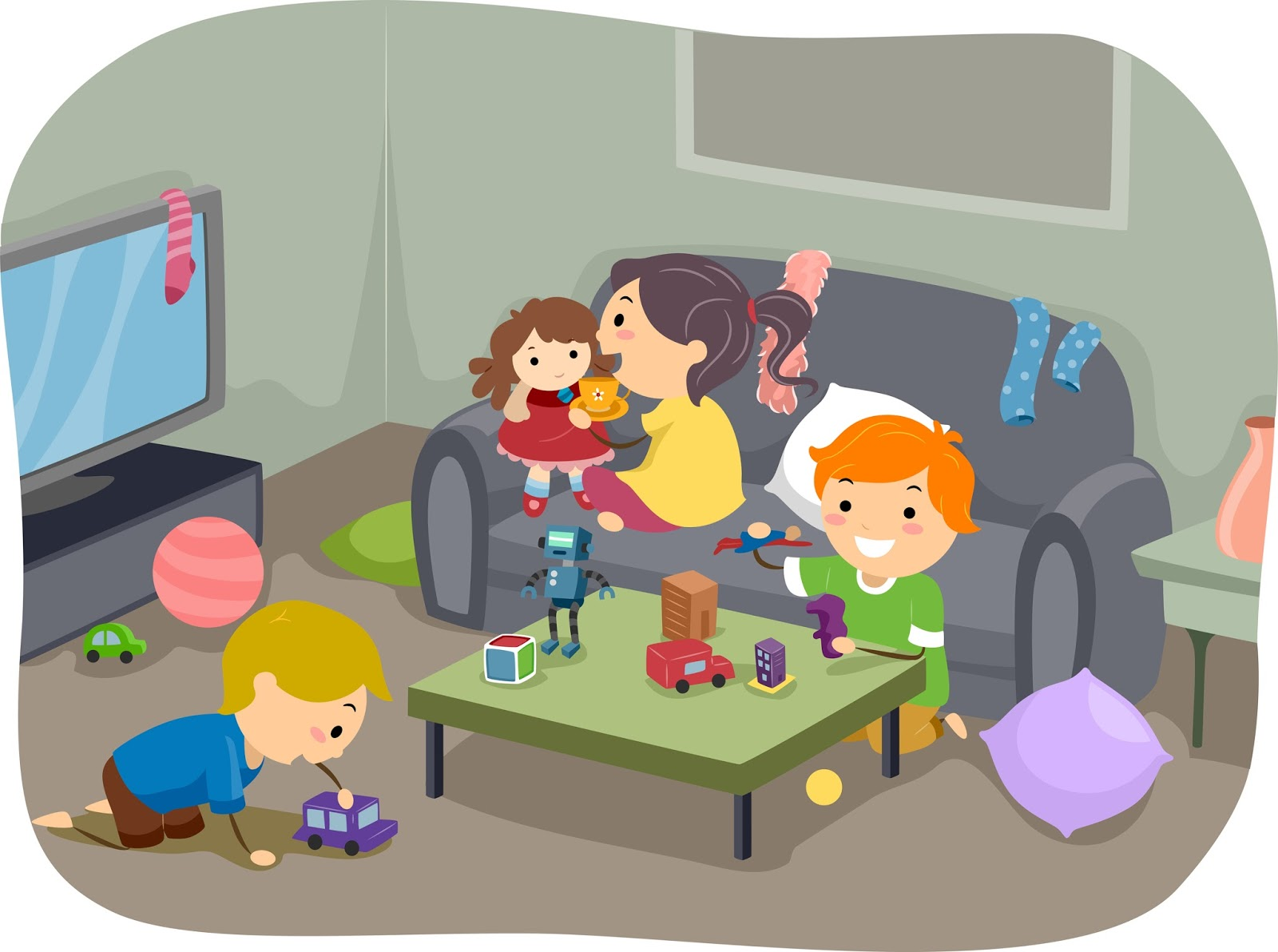 Cuando todos estén sanos, podremos regresar a la escuela.
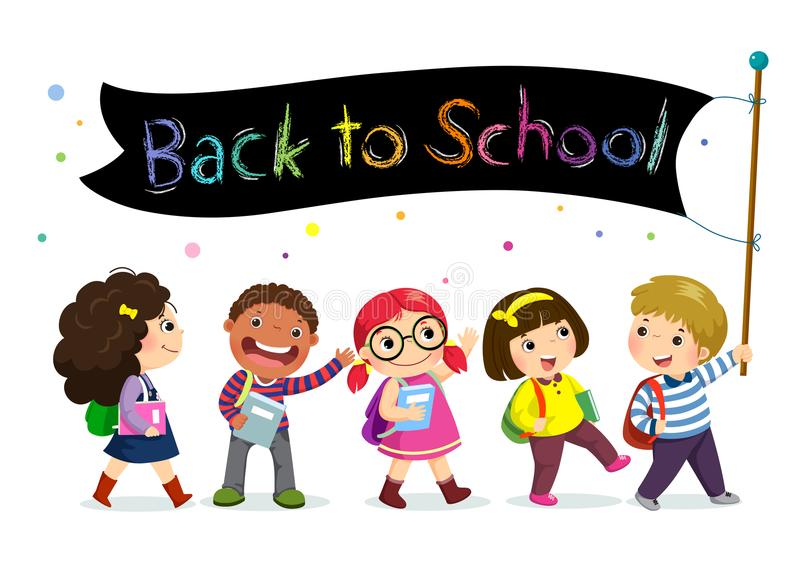 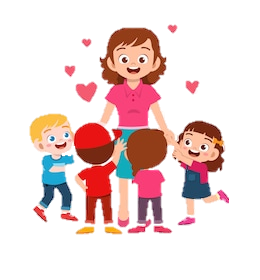 Mis maestras/maestros me quieren mucho y están pensando en mi.
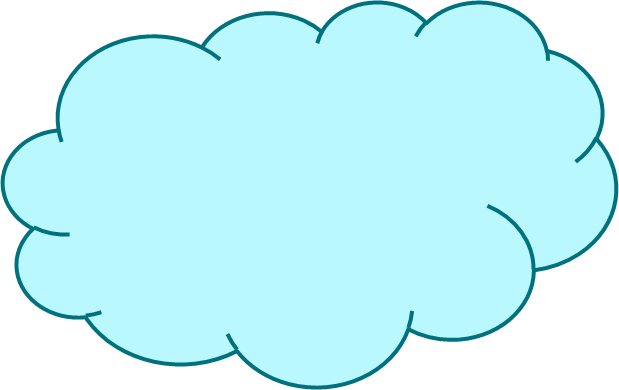 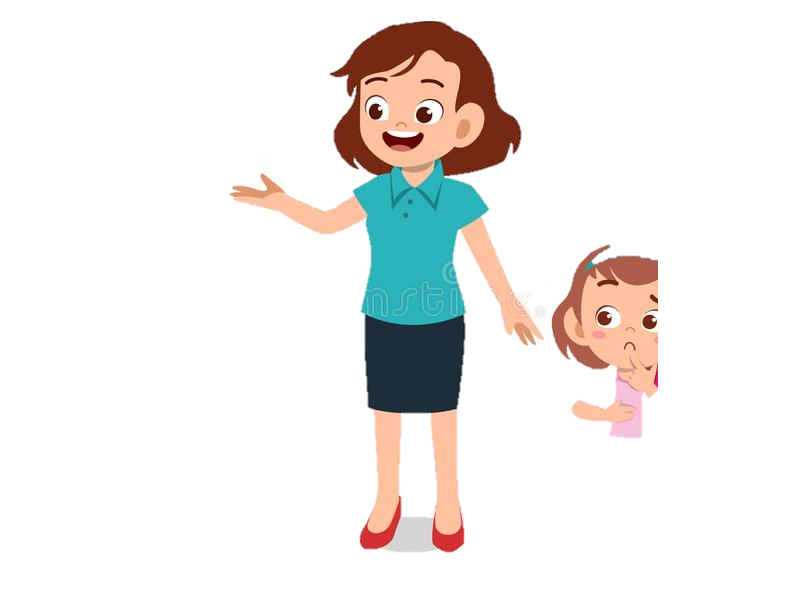 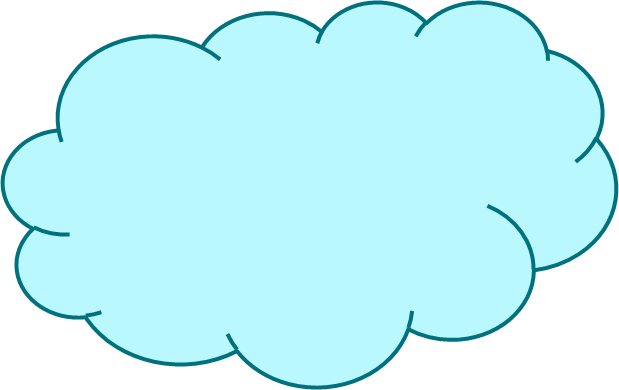 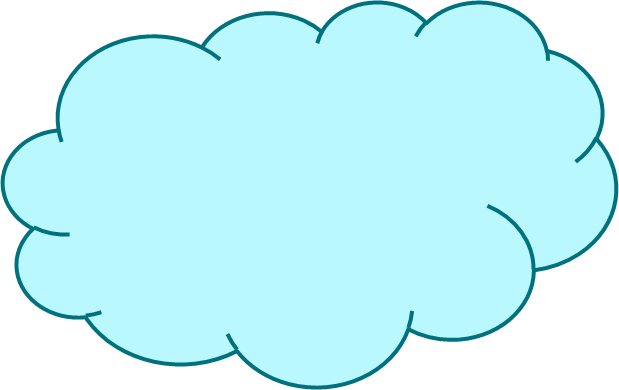